Coordinated TDMA (Follow up)
Date: 2023-11-15
Authors:
Slide 1
Geonhwan Kim et. al, LG Electronics
Introduction
EHT AP can support non-TB PPDU transmission to the AP and P2P transmission to the non-AP STA by allocating the time of obtained TXOP.

This Triggered TXOP Sharing (TXS) can be further extended and utilized in Coordinated TDMA (C-TDMA) [1]-[4].

However, unlike TXS in EHT, TXOP sharing procedure in C-TDMA can be performed between APs (i.e., between different BSSs).
Protection issues may occur when sharing TXOP between APs.

Therefore, for C-TDMA to operate successfully, the C-TDMA procedure must be carefully designed to avoid protection issues.
Slide 2
Geonhwan Kim et. al, LG Electronics
Recap: Protection in C-TDMA
In a previous SG contribution [5], we introduced protection issues in C-TDMA.







We also presented some potential solutions to avoid a NAV issues caused by a sharing AP and a non-AP STAs (associated with the sharing AP).
Sharing a TXOP to the shared AP as soon as it obtains the TXOP (assuming Duration field of MU-RTS TXS TF is set to 0) / Sending a frame to reset the NAV / Terminating a first TXOP before TXOP sharing occurs.

In this contribution, we share some methods to avoid protection issues that may arise when sharing TXOP for C-TDMA operation.
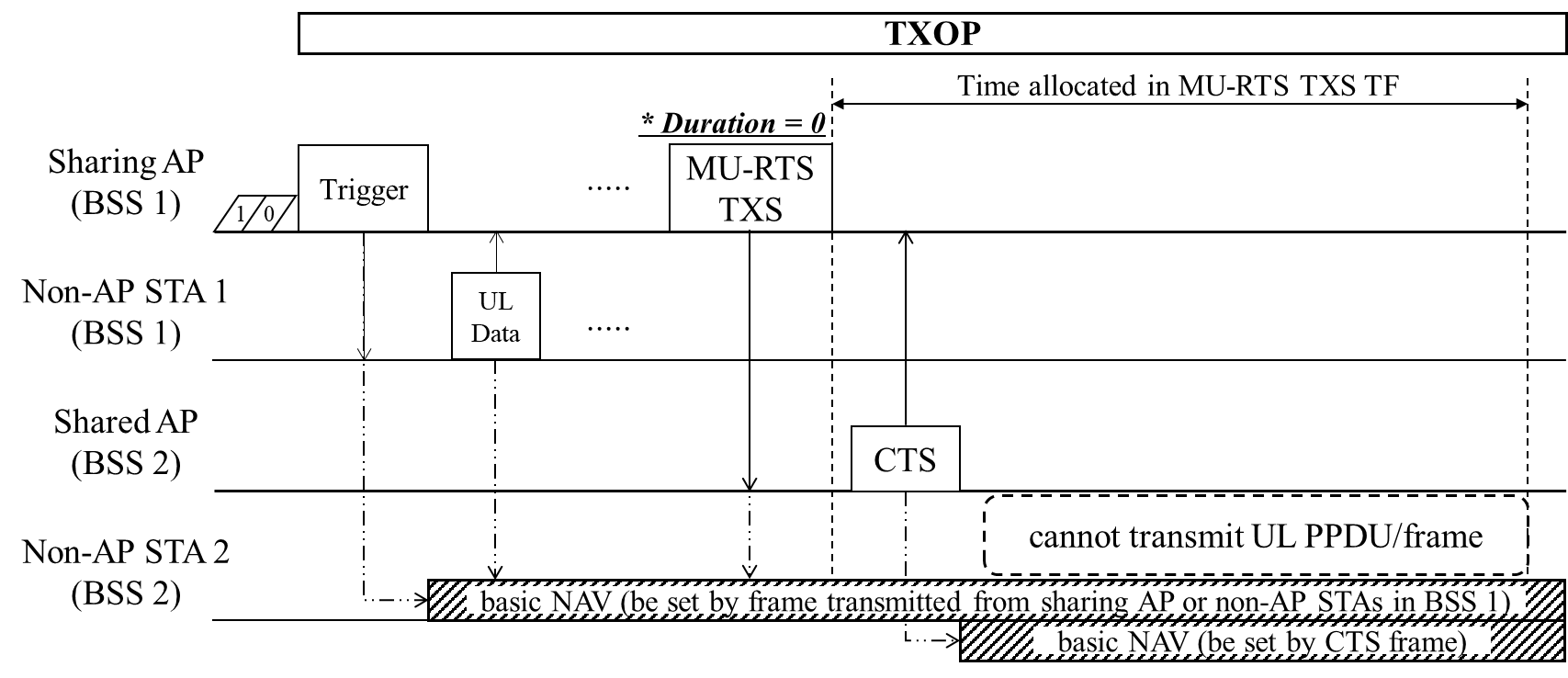 Slide 3
Geonhwan Kim et. al, LG Electronics
CF-End for TXOP Sharing in C-TDMA
Basically, resetting the NAV before sharing a TXOP may avoid protection issues.
Sharing AP can send a CF-End frame for NAV reset and TXOP termination.
That is, the CF-End frame is used to change the TXOP holder to a shared AP.

To share a TXOP, a sharing AP can send a MU-RTS TXS TF with a Duration/ID field of 0.
If the shared AP receives the CF-End frame and MU-RTS TXS TF, the shared AP may use the allocated time.
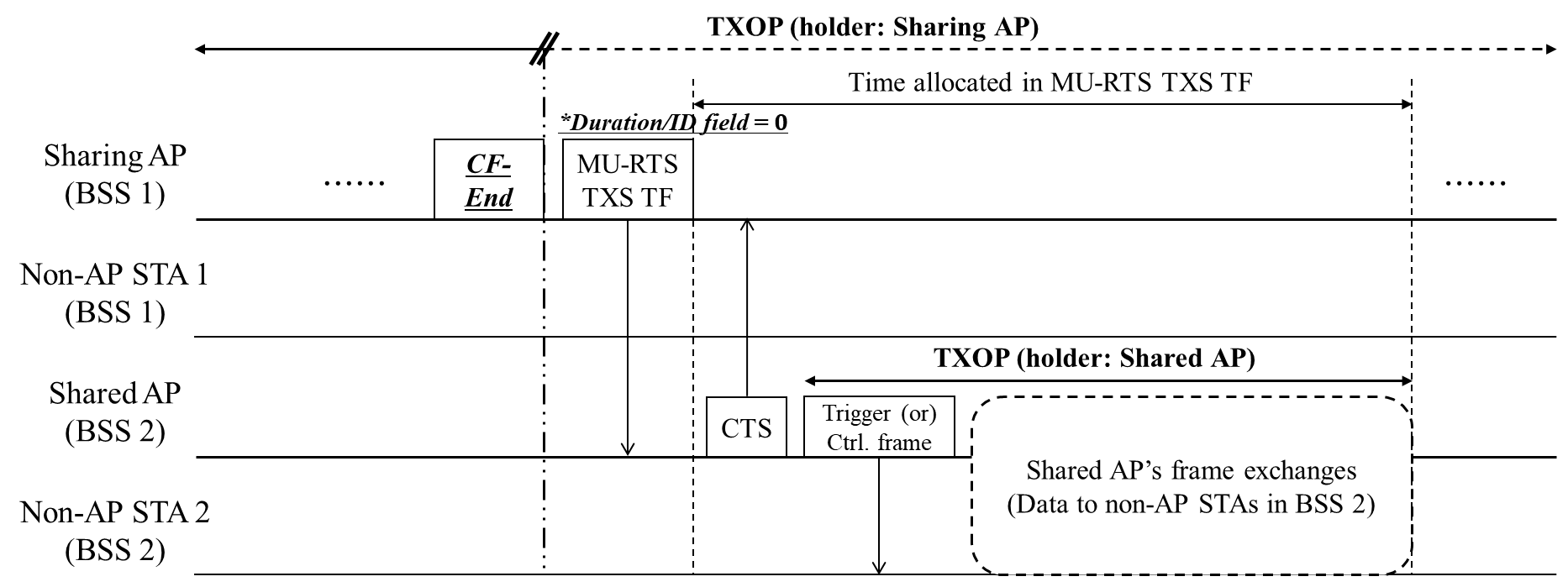 Slide 4
Geonhwan Kim et. al, LG Electronics
Short TXOP for TXOP Sharing in C-TDMA
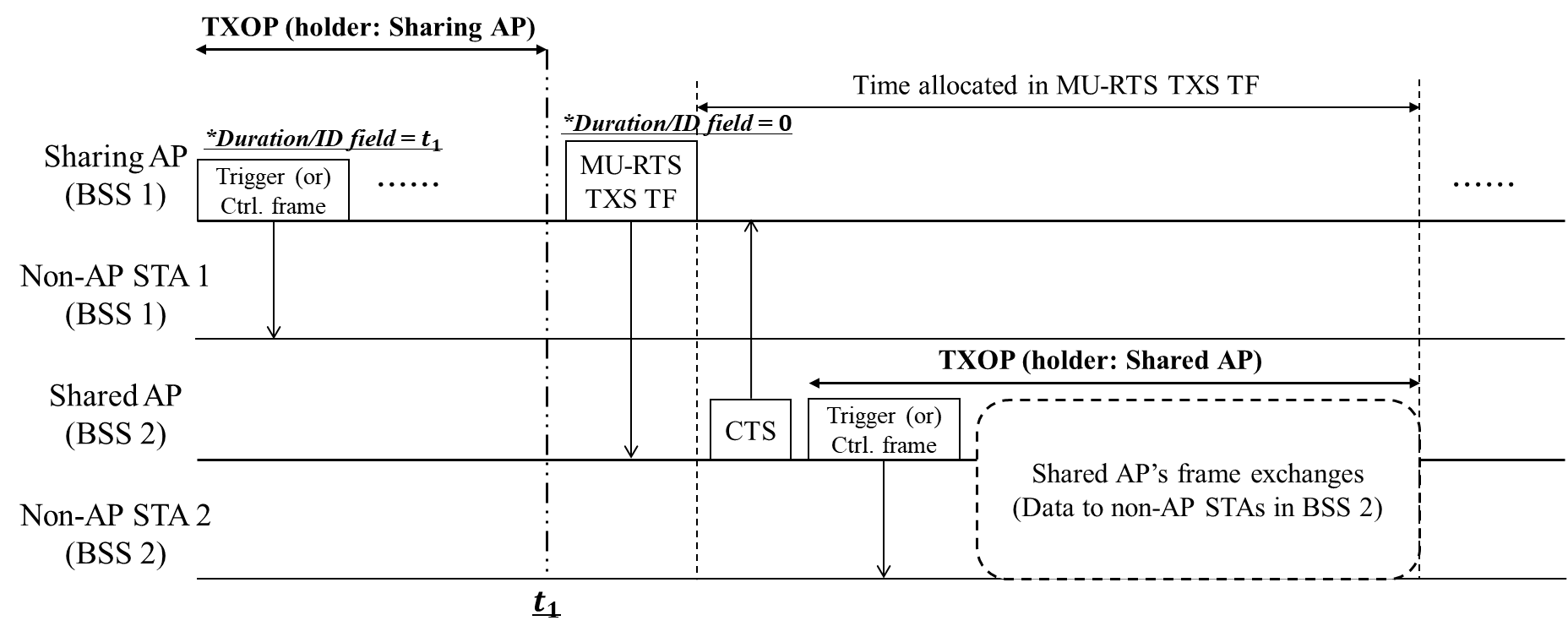 Slide 5
Geonhwan Kim et. al, LG Electronics
Two TXOPs for TXOP Sharing in C-TDMA
Both of the previously introduced methods have the problem that TXOP sharing is performed outside of TXOP.

Continuing separate TXOPs by changing the TXOP holder in SIFS/PIFS intervals is not guaranteed by the baseline.

Therefore, an additional TXOP duration can be defined that authorizes subsequent APs scheduled by the sharing AP to continue TXOP.
Basic TXOP: The value included in the Duration field of each frame as the default TXOP.
Nominal TXOP: The nominal period scheduled by the sharing AP for C-TDMA operations.

A shared AP that has been notified of the Nominal TXOP duration may start its allocated time after SIFS/PIFS following the sharing AP’s Basic TXOP within the Nominal TXOP duration.
Slide 6
Geonhwan Kim et. al, LG Electronics
Two TXOPs for TXOP Sharing in C-TDMA
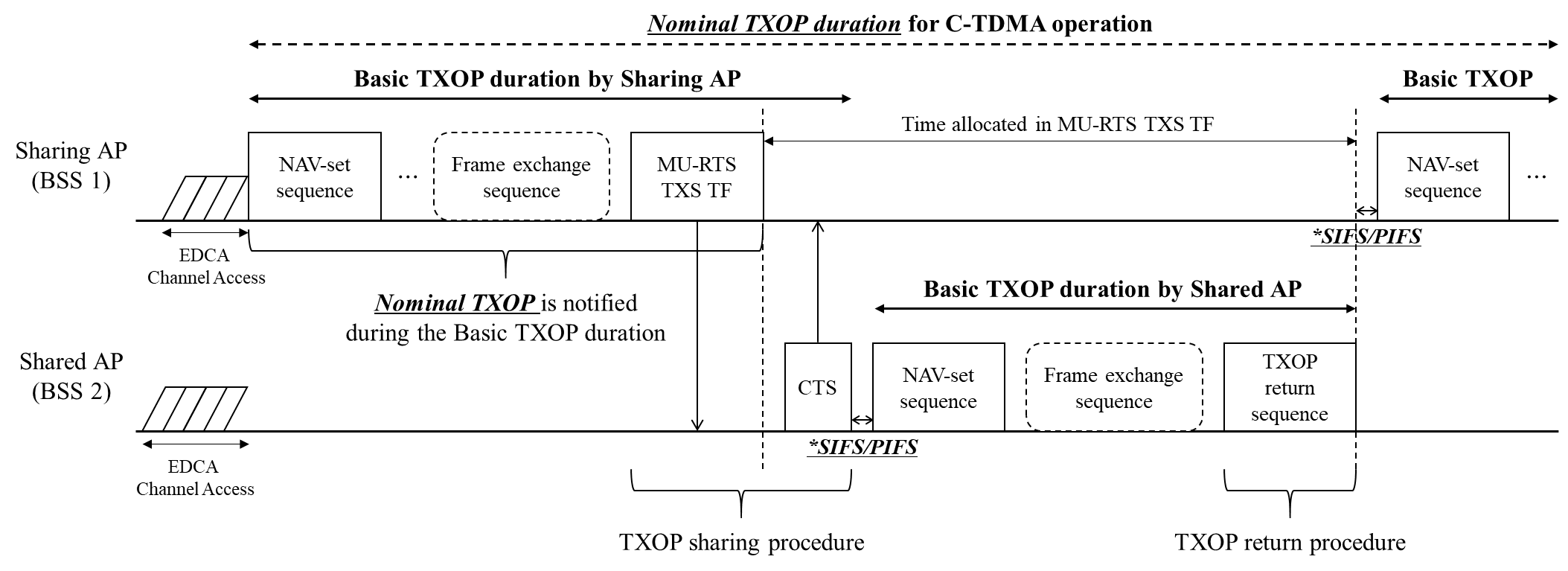 Nominal TXOP can be announced by the sharing AP during the Basic TXOP duration.
UHR APs can understand this Nominal TXOP duration.
Legacy STAs avoid protection issues by setting NAV only during the Basic TXOP duration.
Other cooperating AP(s) can defer channel access for the time allocated to a specific shared AP.
This may provide a similar effect as setting the NAV.
Within a Nominal TXOP duration, 
The shared AP can use allocated time after SIFS/PIFS following the sharing AP’s Basic TXOP.
The sharing AP can get the TXOP back after SIFS/PIFS following the time allocated to the shared AP.
Slide 7
Geonhwan Kim et. al, LG Electronics
Conclusion
In this contribution, we have shared some methods to prevent protection issues that may arise when sharing TXOP for C-TDMA operation.
CF-End frame for TXOP sharing
Short TXOP for TXOP sharing 
Two TXOPs for TXOP sharing

The three methods presented in this contribution are different from EHT’s TXS protocol in that the TXOP sharing & TXOP return processes are not performed within a single TXOP.

Therefore, for efficient C-TDMA operation, further discussion is needed on rules (e.g., SIFS/PIFS) and specific procedures (e.g., TXOP sharing/TXOP return).
Slide 8
Geonhwan Kim et. al, LG Electronics
References
[1] 23/0041r0, “Considerations on Coordinated TDMA (C-TDMA)”
[2] 23/0249r1, “Extended TXOP Sharing”
[3] 23/0261r0, “C-TDMA procedure in UHR”
[4] 23/0739r1, “Follow-up on Coordinated TDMA (C-TDMA)”
[5] 23/1085r0, “Thoughts on Coordinated TDMA”
Slide 9
Geonhwan Kim et. al, LG Electronics
Straw Poll 1
Do you support to define Coordinated TDMA (C-TDMA) mechanism to transmit a control frame that allocates time to allow an AP to transmit one or more PPDU(s)?
– It is TBD whether time will be allocated to more than one AP.
– The type of control frame is TBD.
Slide 10
Geonhwan Kim et. al, LG Electronics
Straw Poll 2
Do you agree that a sharing AP shall use an MU-RTS TXS (Triggered TXOP sharing) TF (Trigger frame) when initiating TXOP sharing for the C-TDMA mechanism?
Slide 11
Geonhwan Kim et. al, LG Electronics
Straw Poll 3
Do you agree that 11bn defines a new Triggered TXOP Sharing mode for the C-TDMA mechanism?
Slide 12
Geonhwan Kim et. al, LG Electronics
Straw Poll 4
Do you agree that a sharing AP that allocates time to a single AP can set the RA field in the MU-RTS TXS TF to that AP’s MAC address?
Slide 13
Geonhwan Kim et. al, LG Electronics